352장 십자가 군병들아
1절
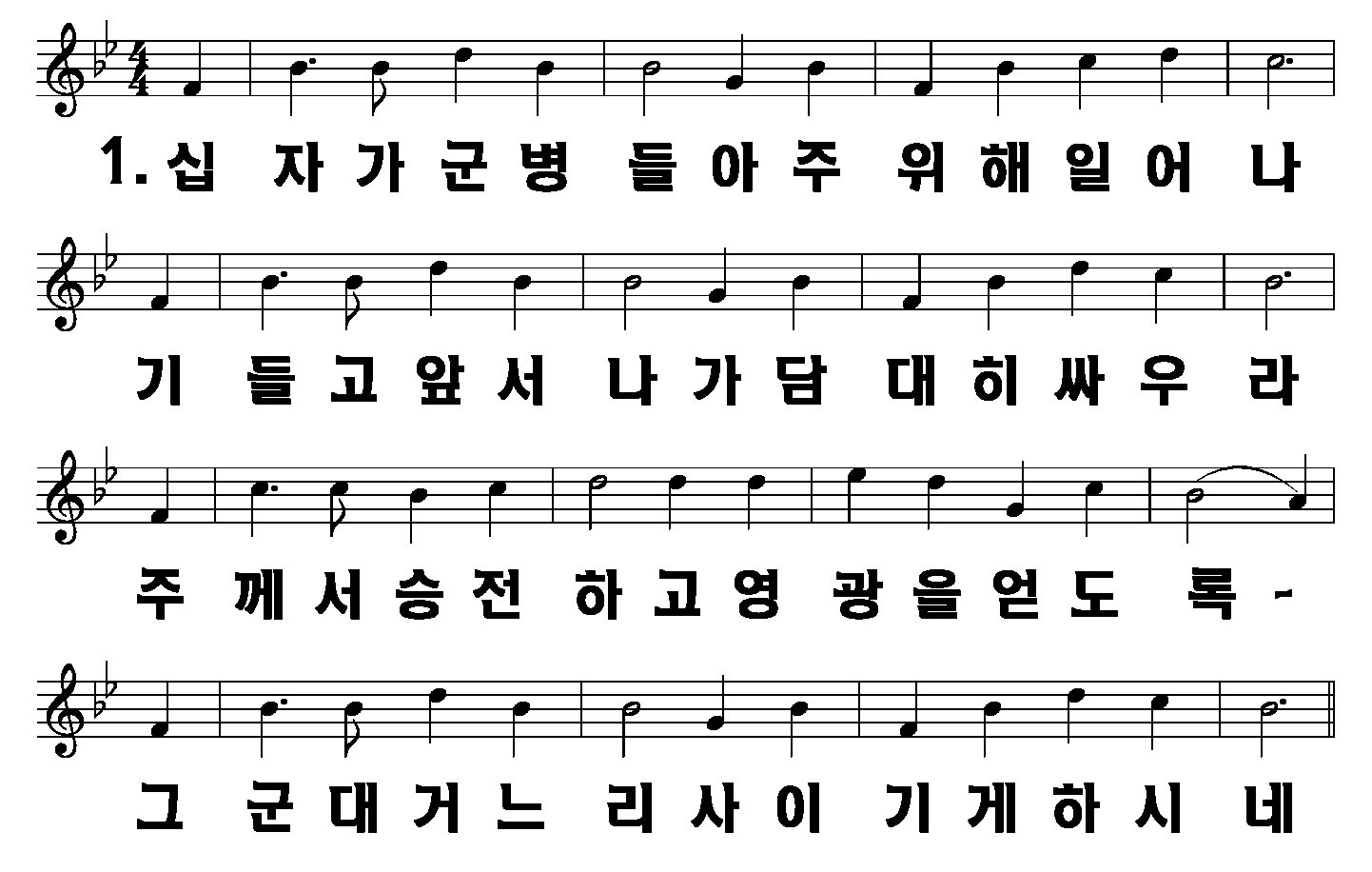 1/4
1절-1     2절-2     3절-3     4절-4
2절
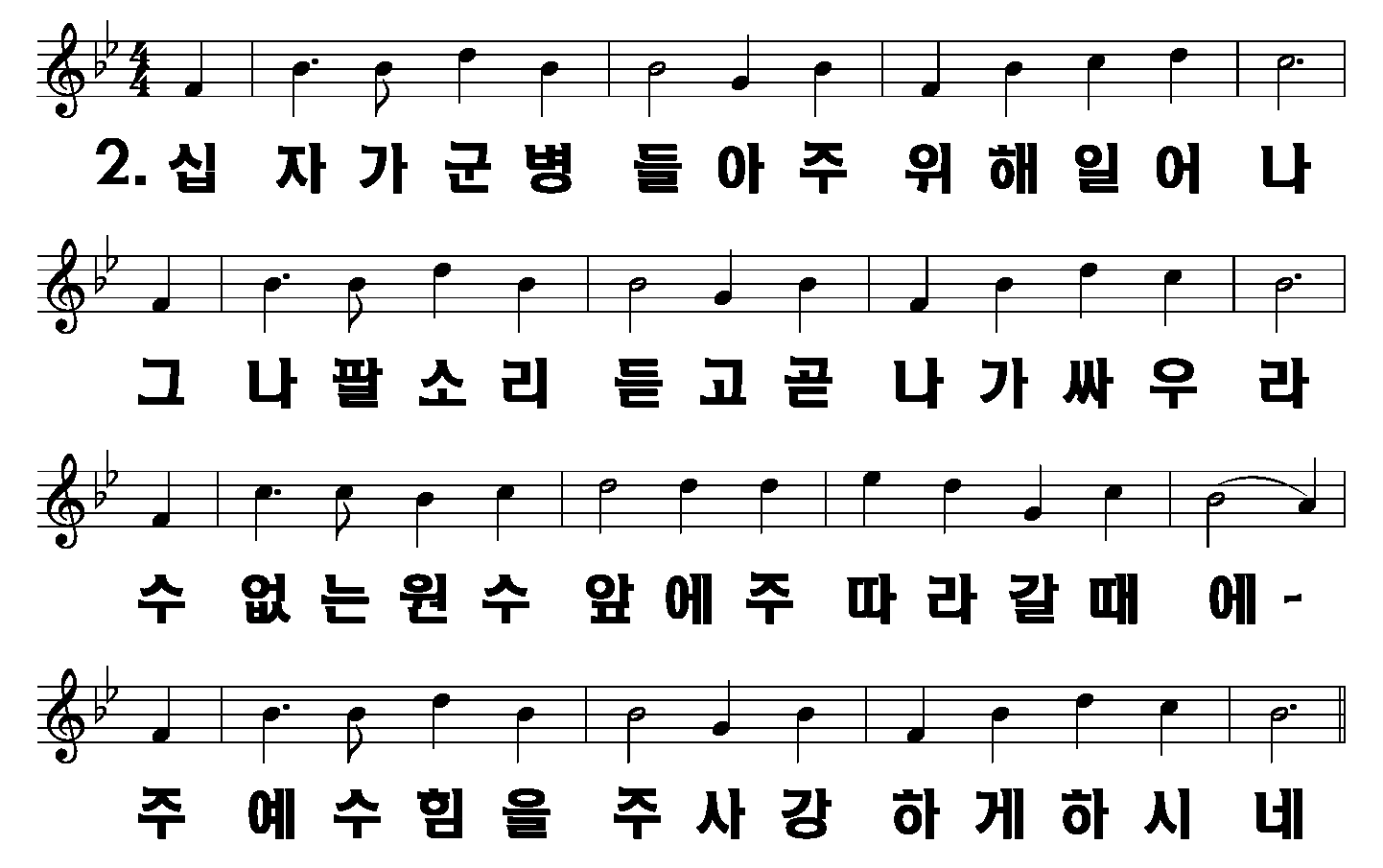 2/4
1절-1     2절-2     3절-3     4절-4
3절
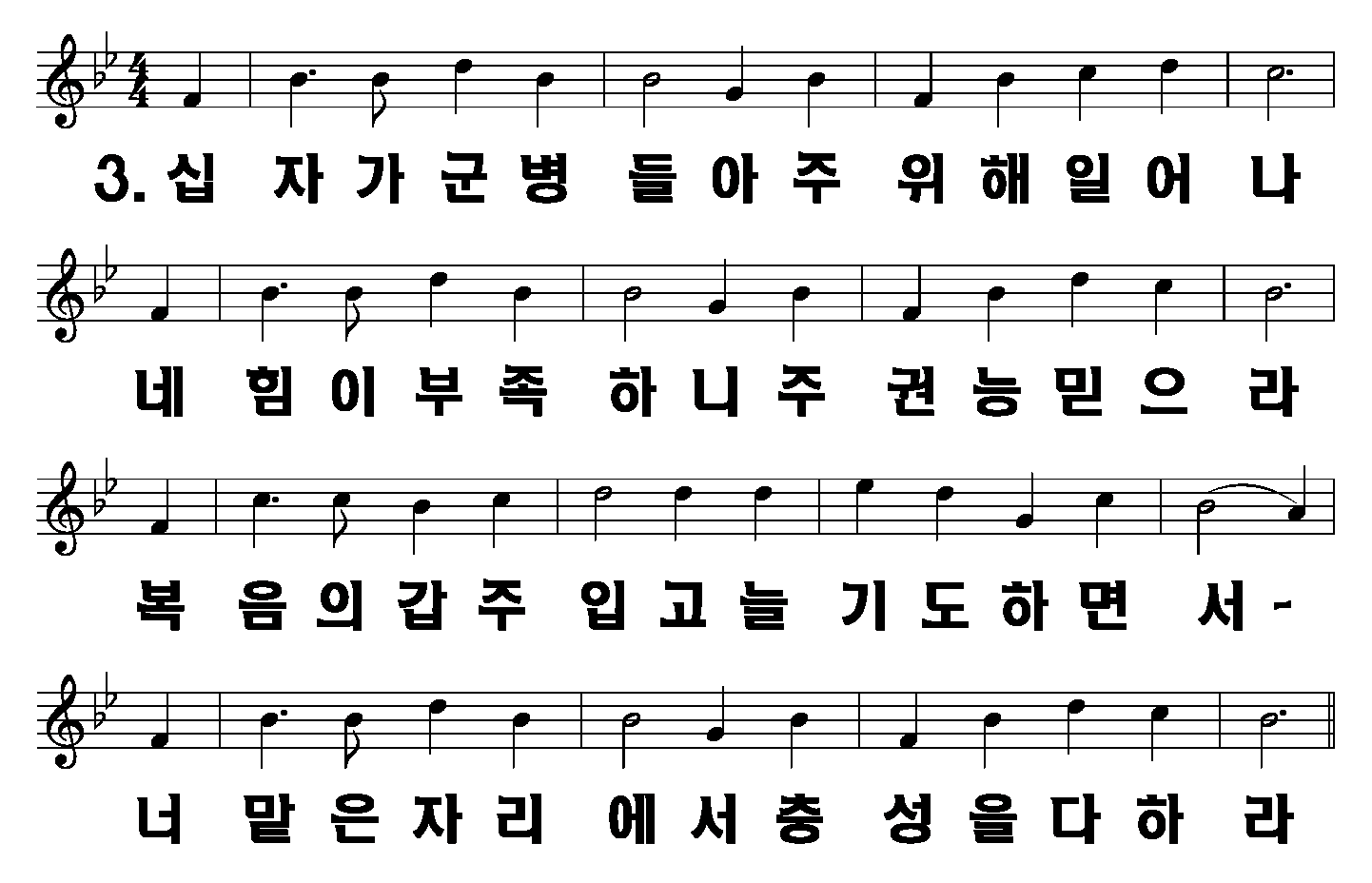 3/4
1절-1     2절-2     3절-3     4절-4
4절
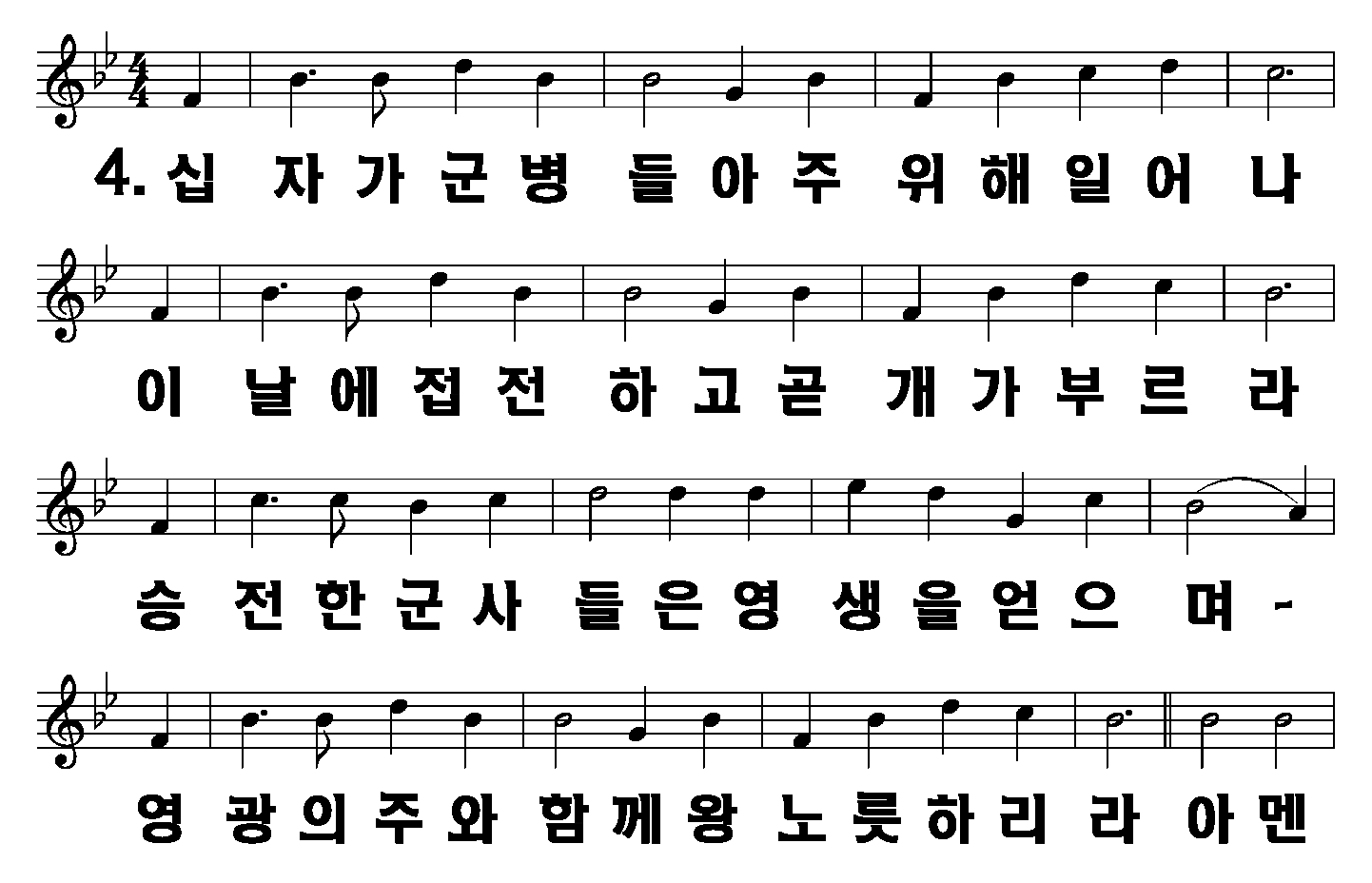 4/4
1절-1     2절-2     3절-3     4절-4